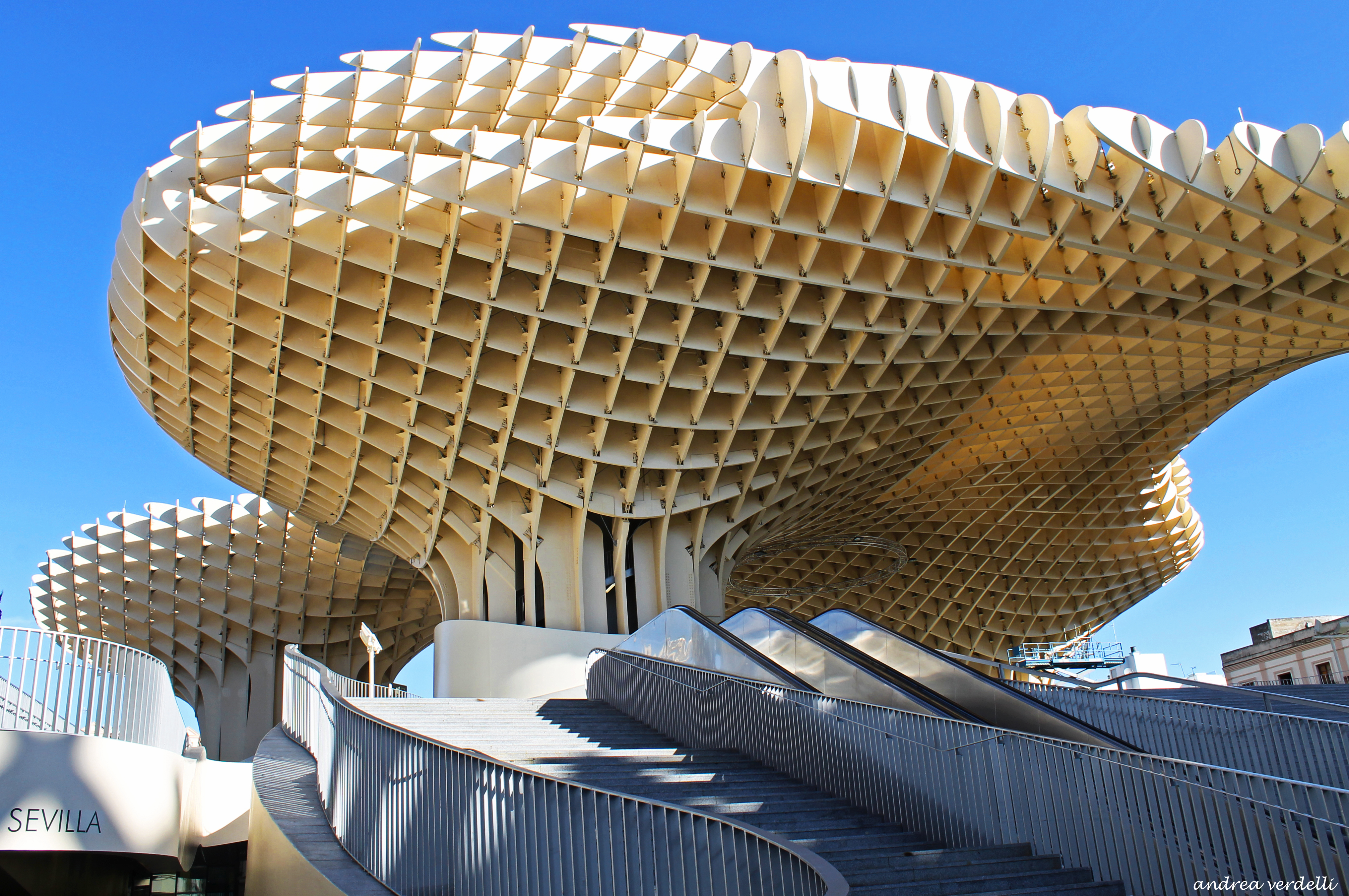 dr. sc. Mislav Stepinac, dipl. ing. grad.
Dispozicijsko rješenje drvene konstrukcije
Dispozicijsko rješenje
DIMENZIJE ELEMENATA (okvirne)
Podrožnica
12/16 – 16/22 cm
Aluminijski stup
Ispuna
IPE 
120*120*5
12/12 – 18/18 cm
IPE 
10/15 cm
12/16 – 18/24 cm
Stakleni stup
Donji pojas
12/16 – 18/24 cm
Gornji pojas
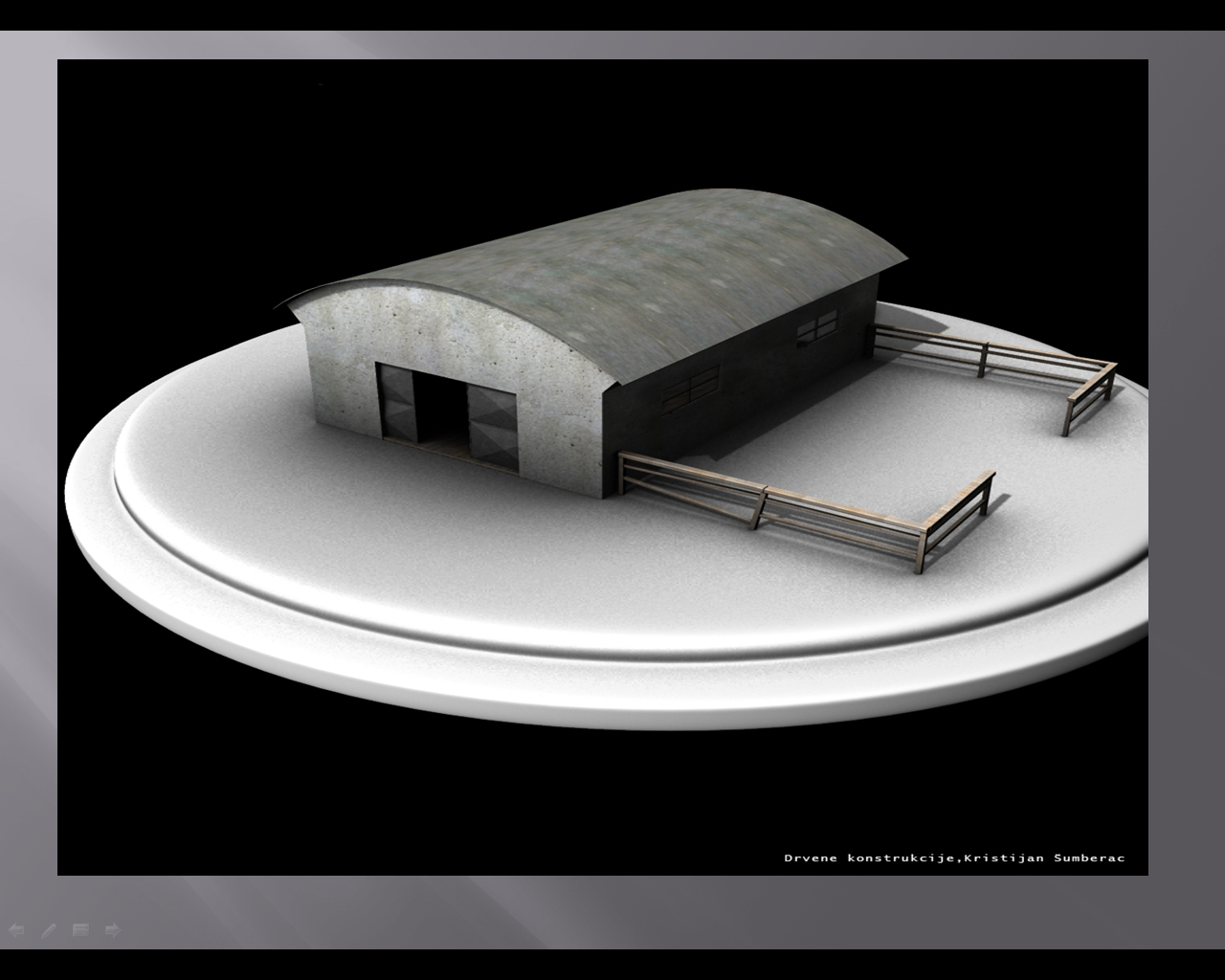 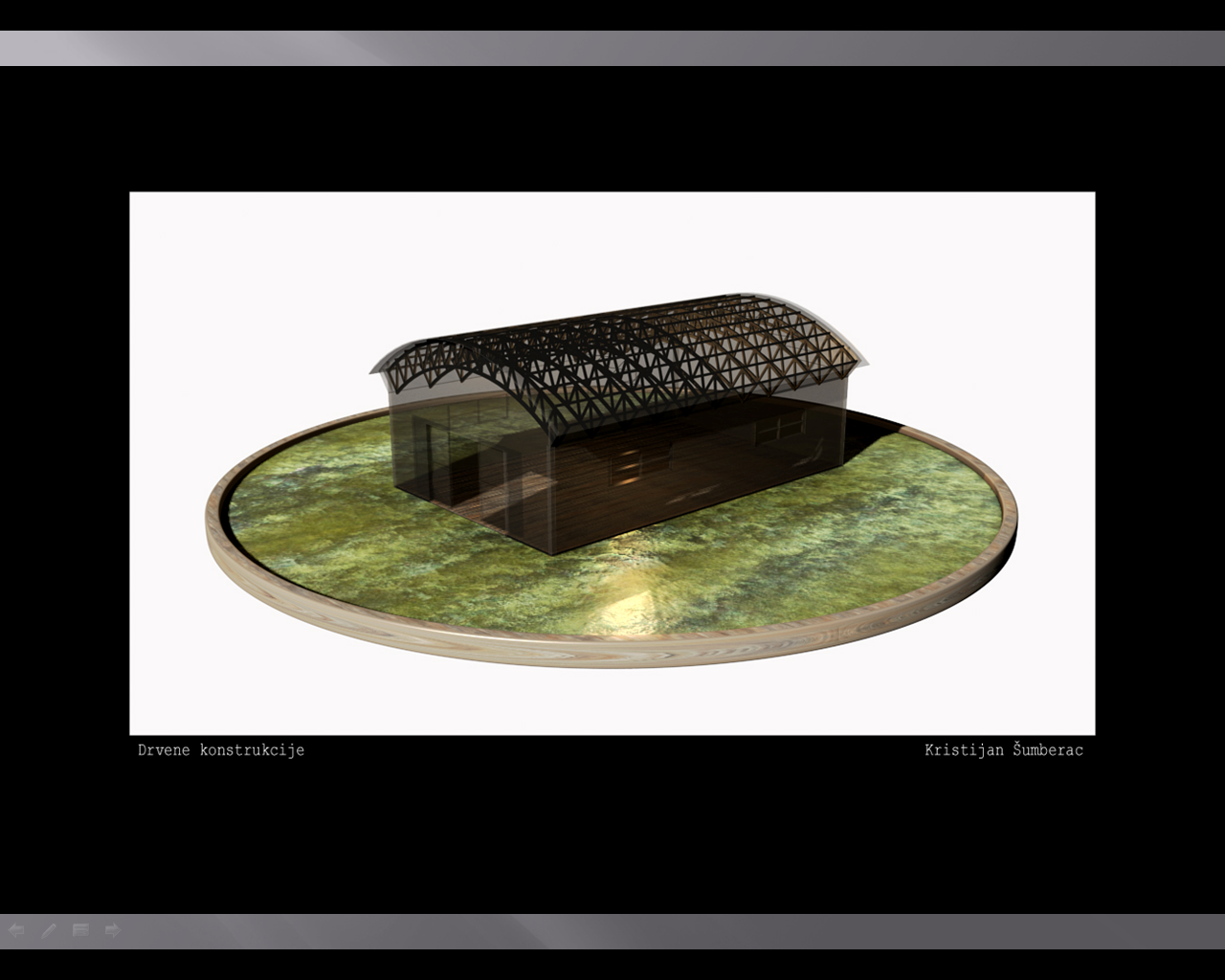 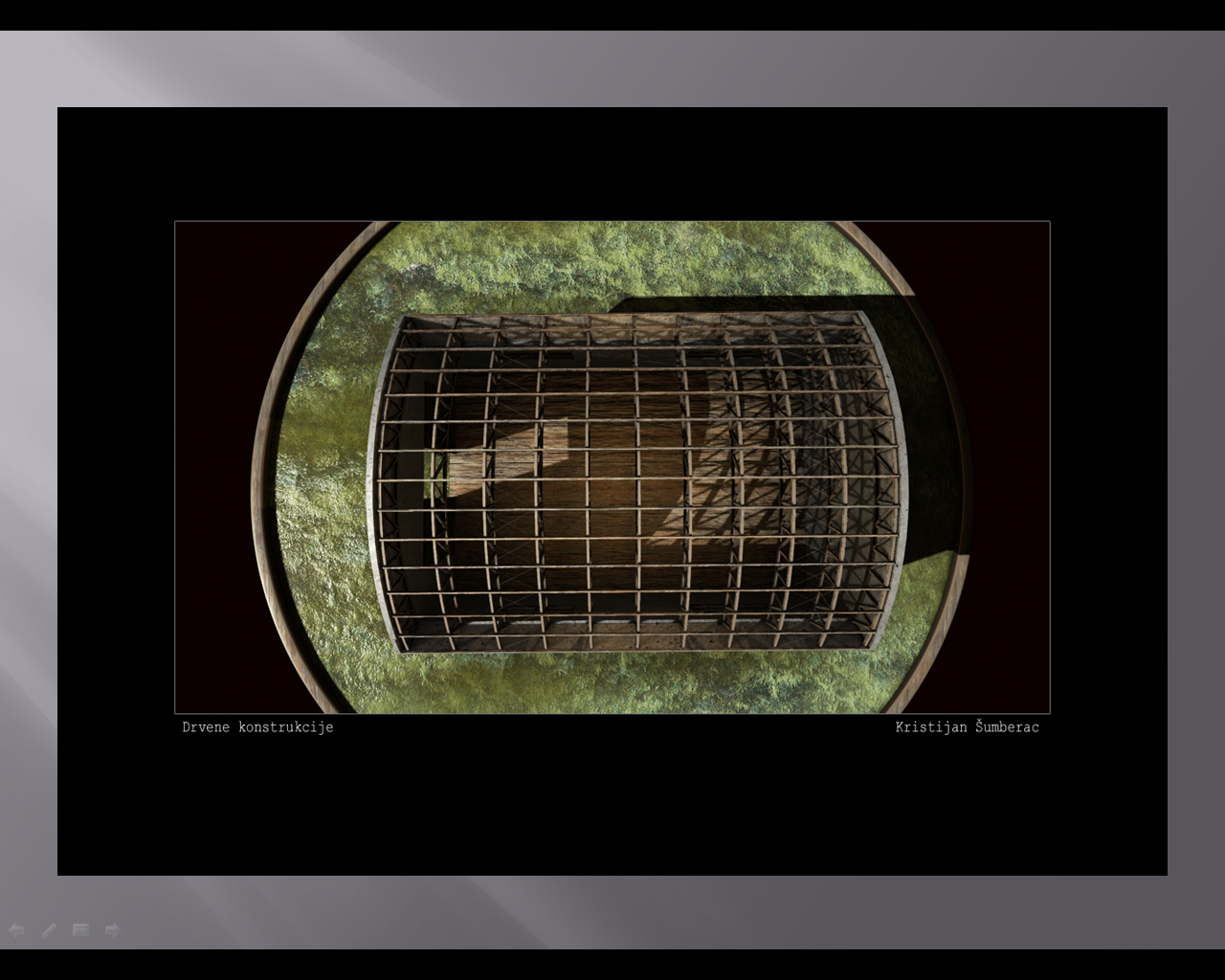 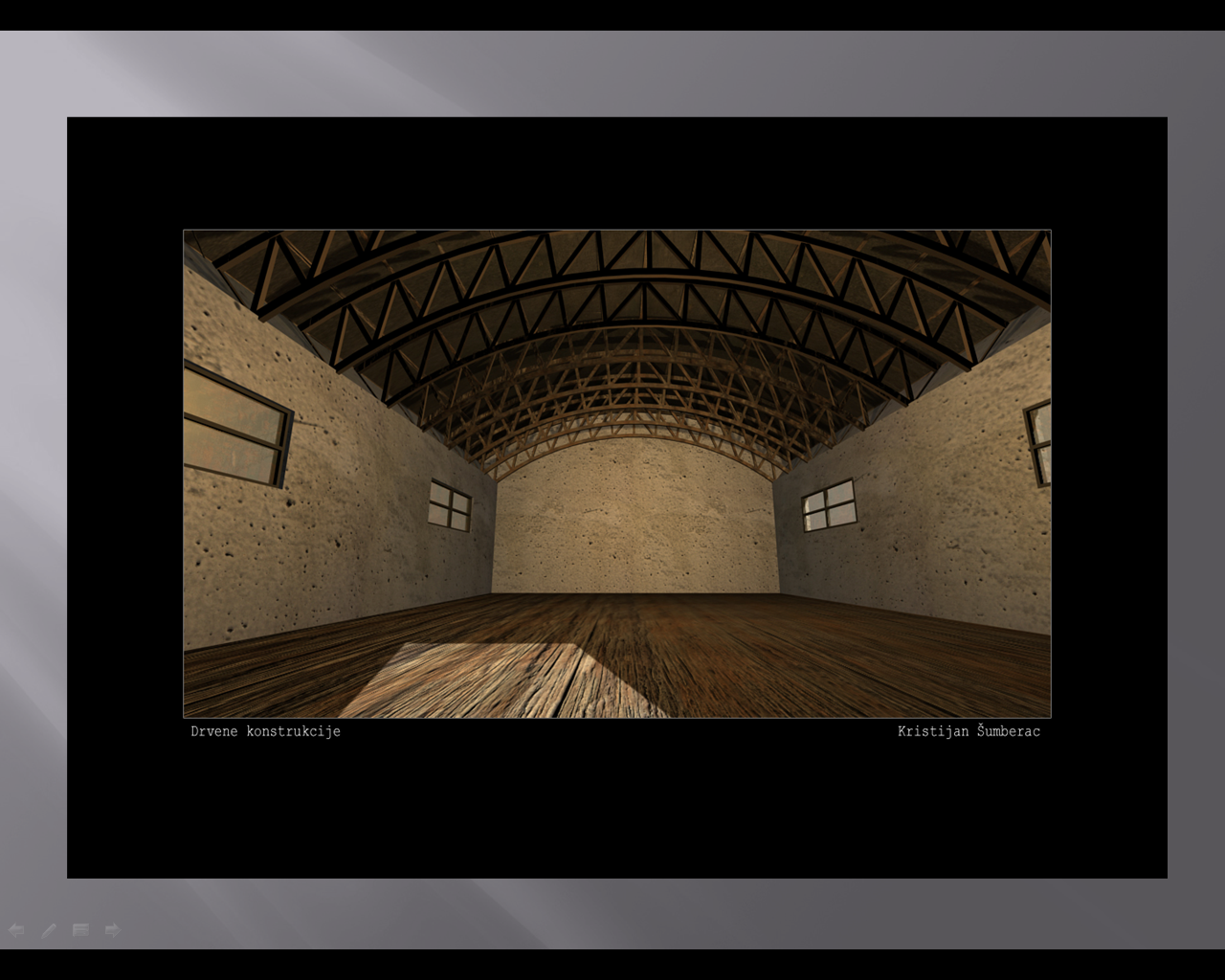 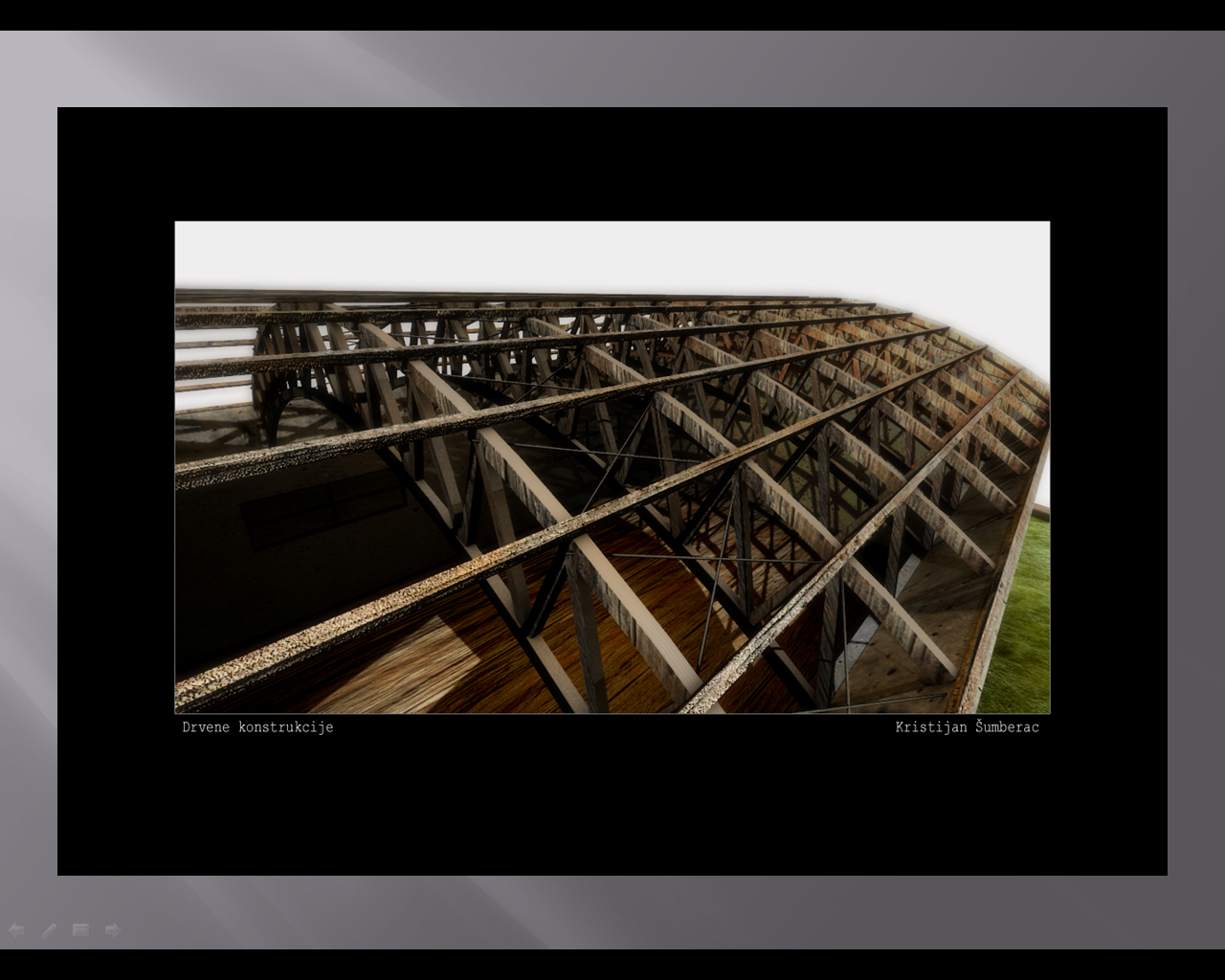 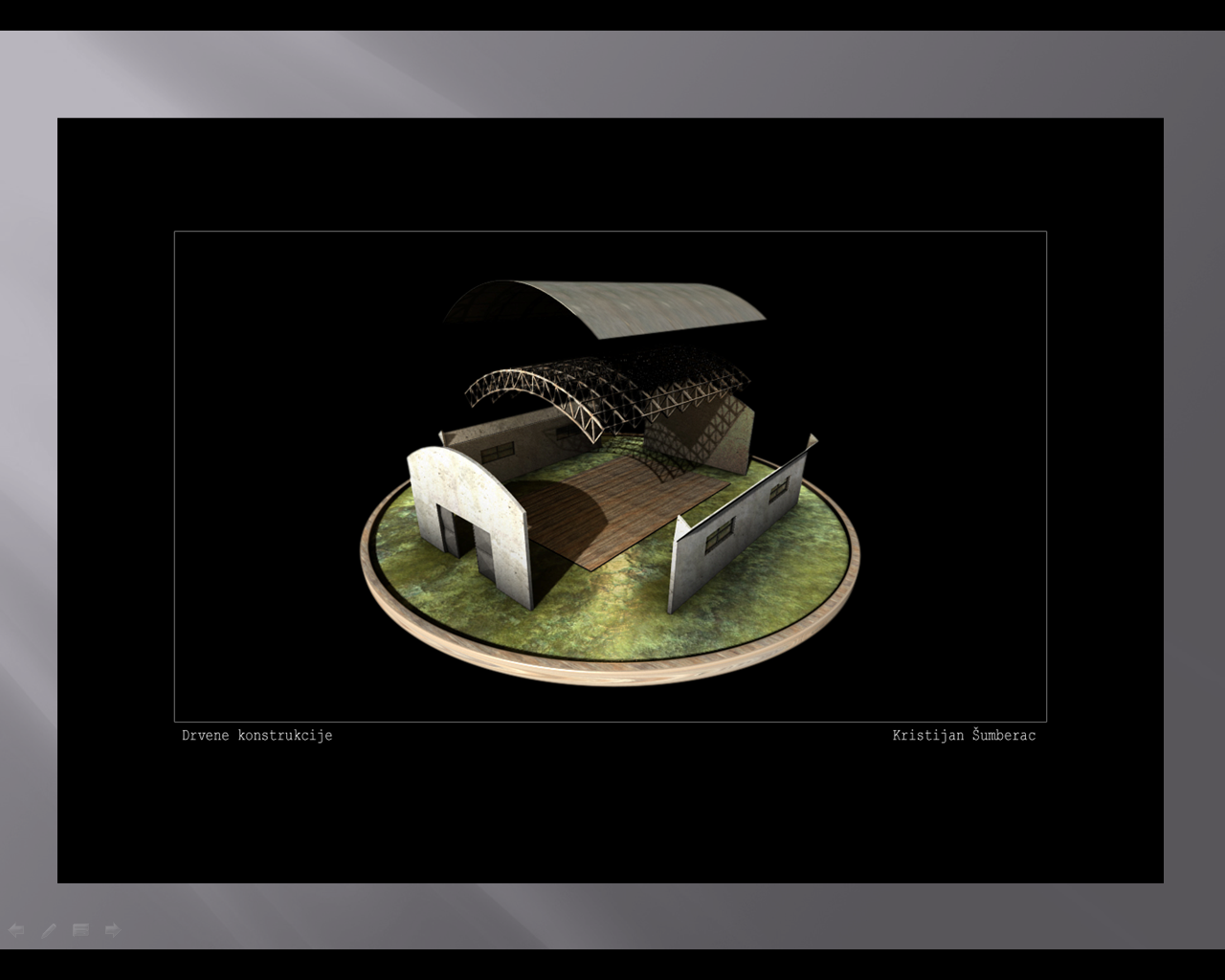 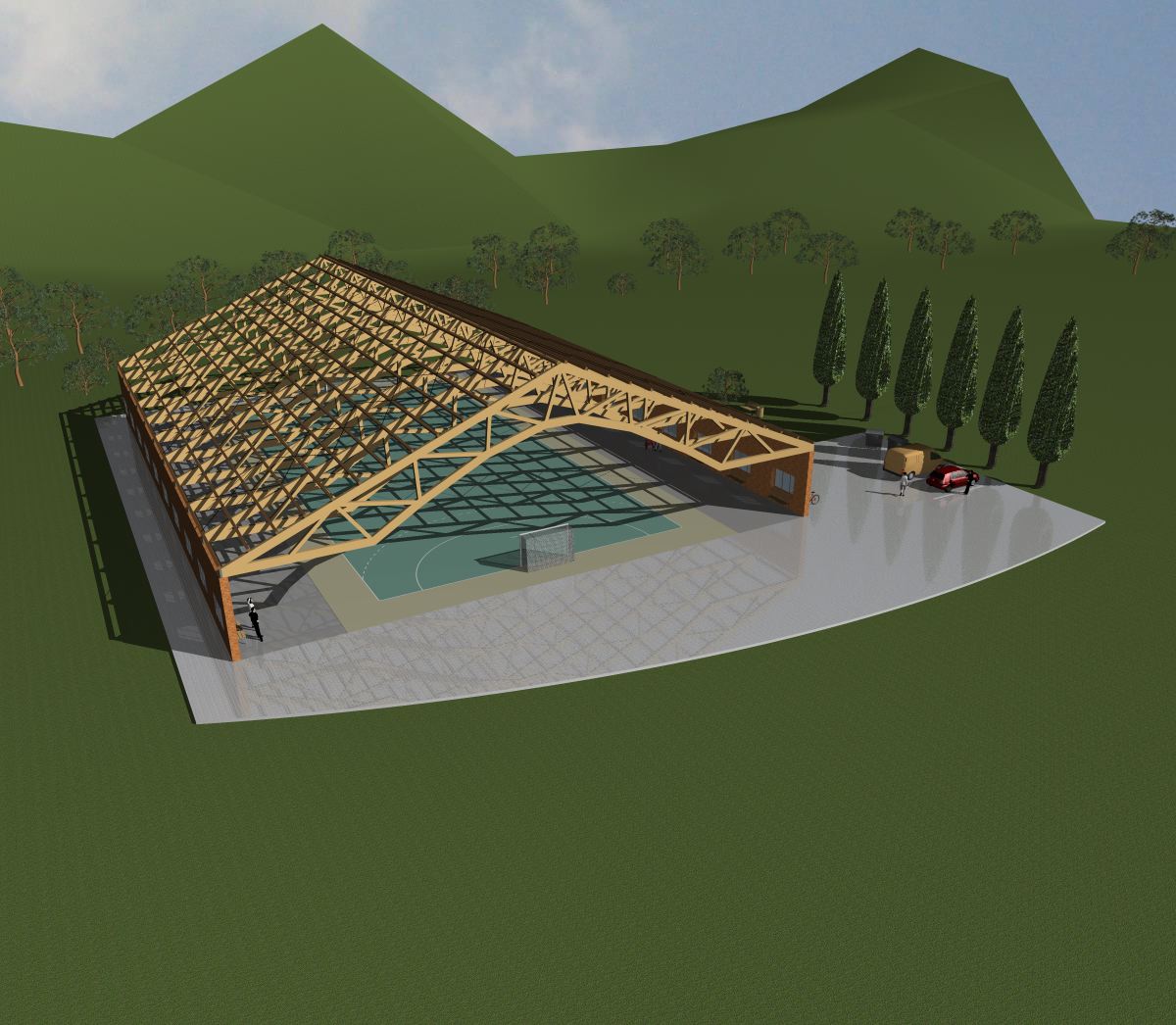 Vizualizacija
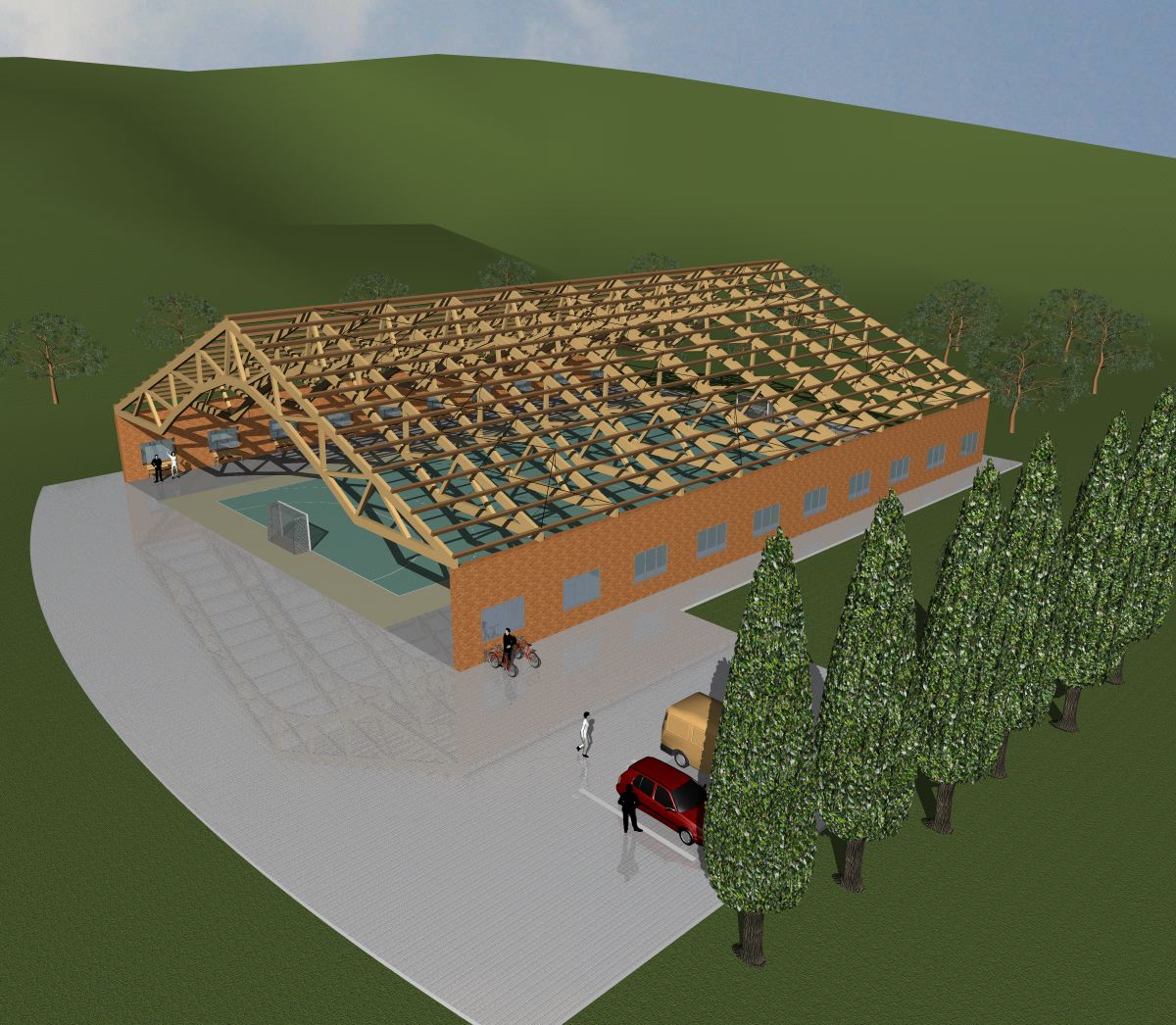 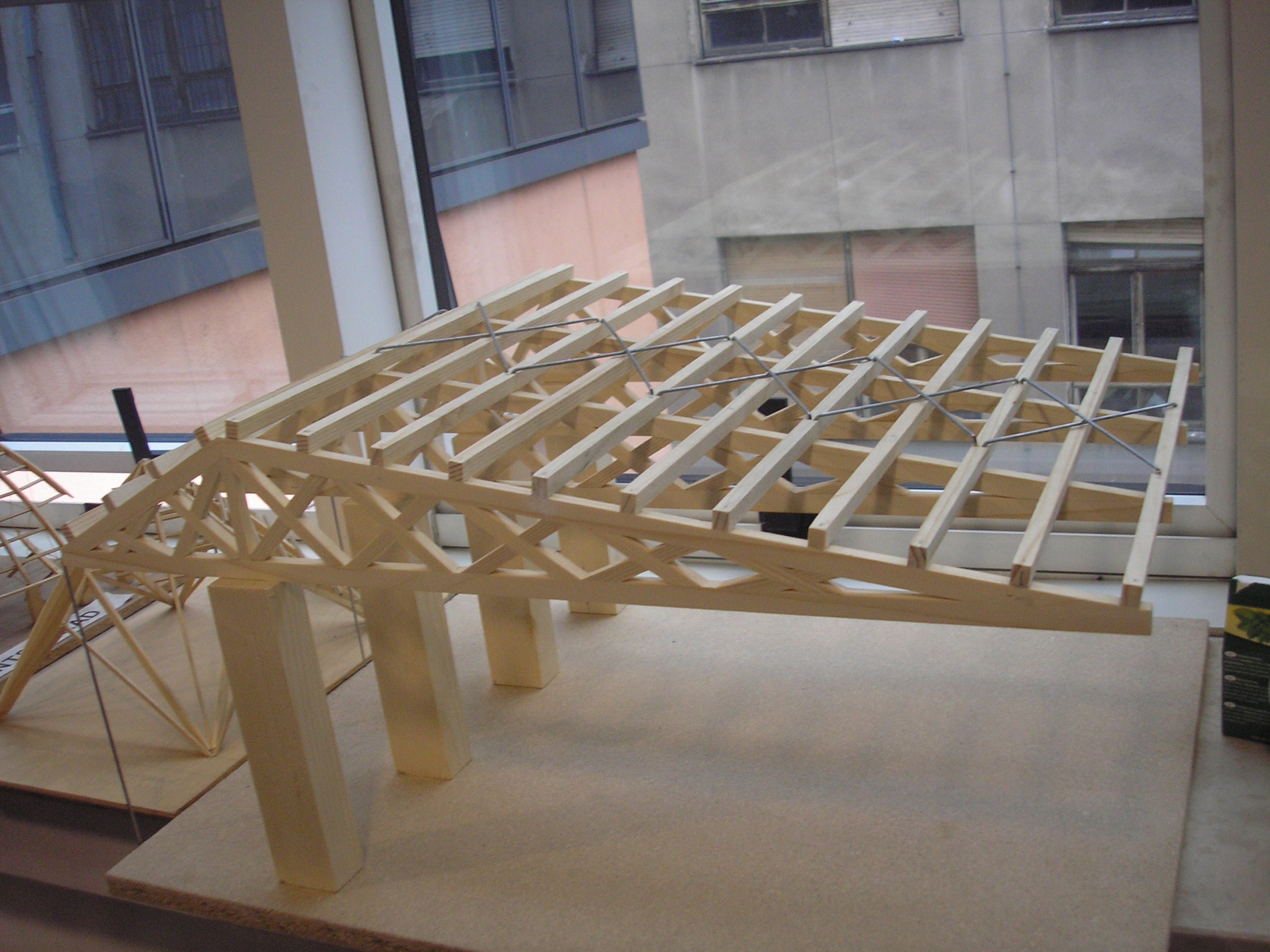